Современные формы работы с родителями.
Семья – воспитательная колыбель человека. Главными условиями первоначального семейного воспитания детей - здоровый семейный уклад, согласие родителей, взаимное уважение между ними, единый подход их к детям и делу воспитания.
 Л. Н. Толстой
Беседа.
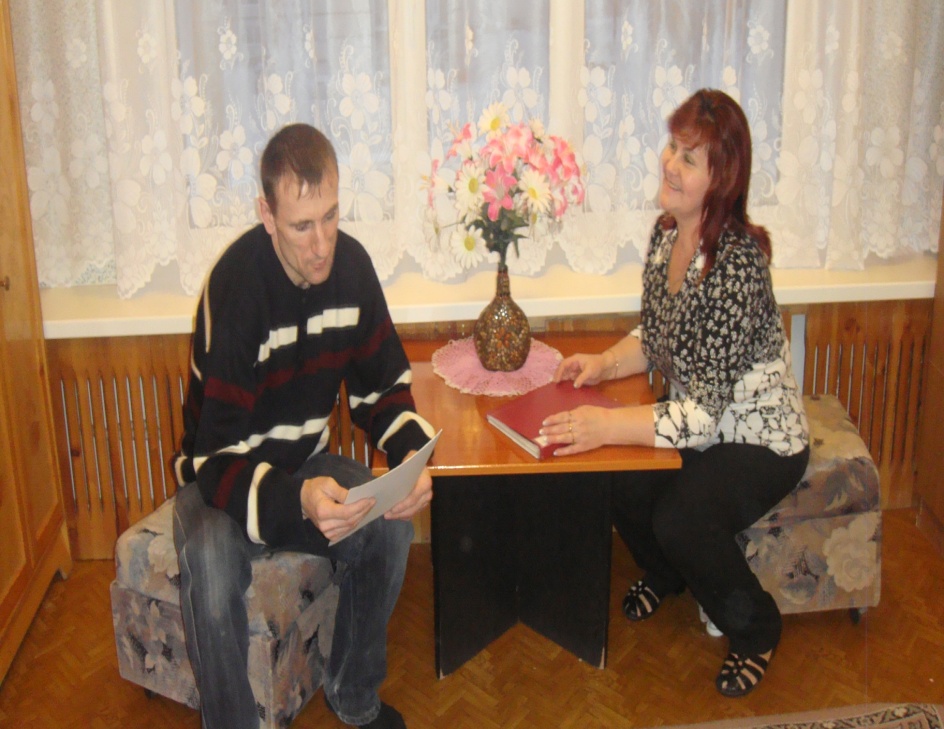 Тема:«Методы воспитания детей дошкольного возраста».
Анкетирование.
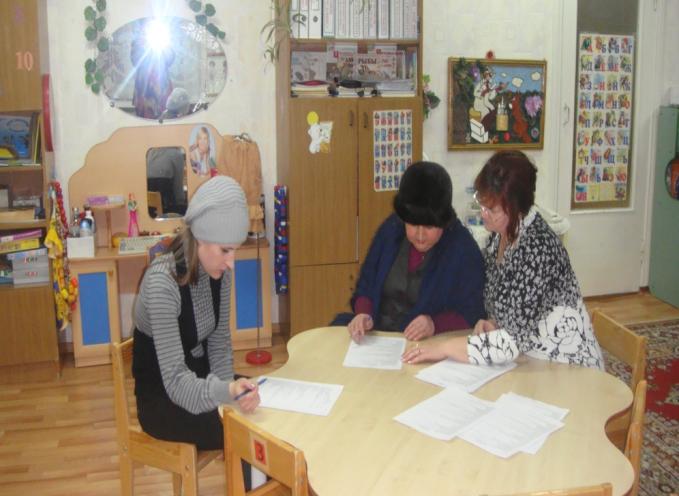 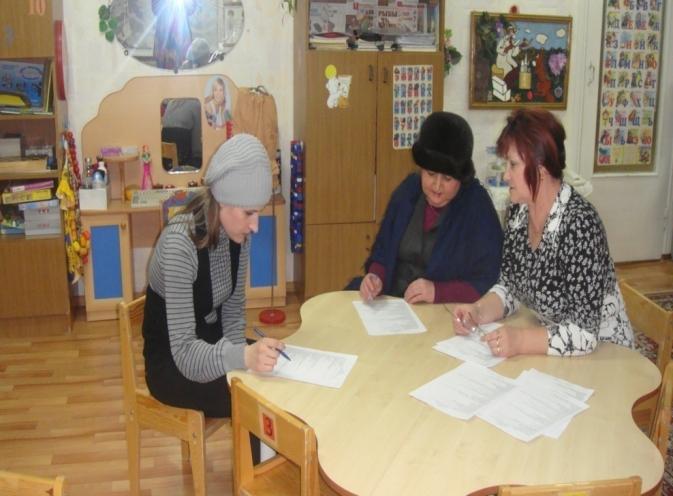 Тема : «Социальный паспорт семьи».
Рекомендации на тему: «Профилактические и закаливающие мероприятия ребенка в семье».
.
Посещение детей на дому.
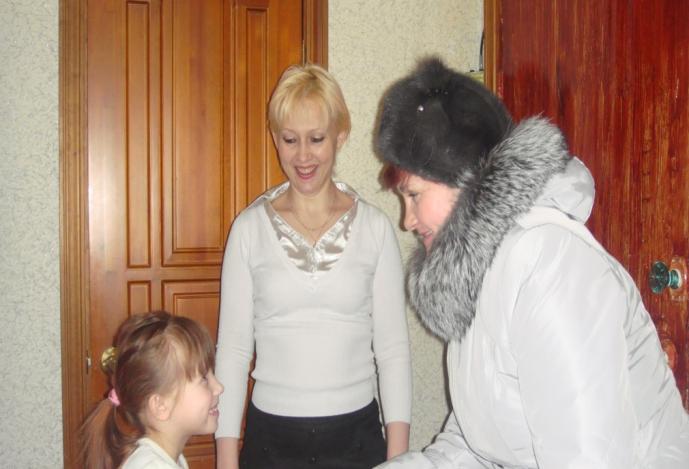 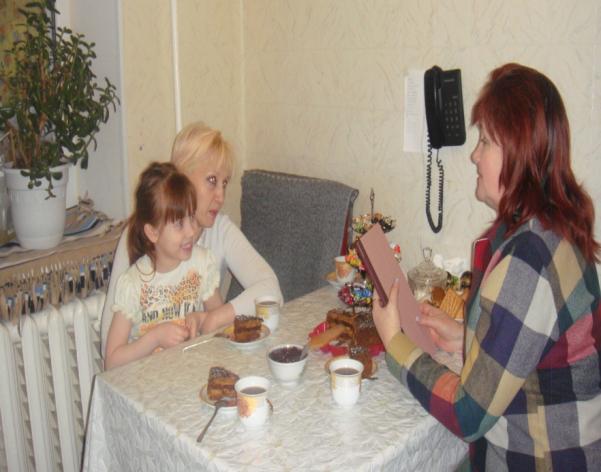 Рекомендации на тему: 
«Профилактические и закаливающие мероприятия ребенка в семье».
Консультация
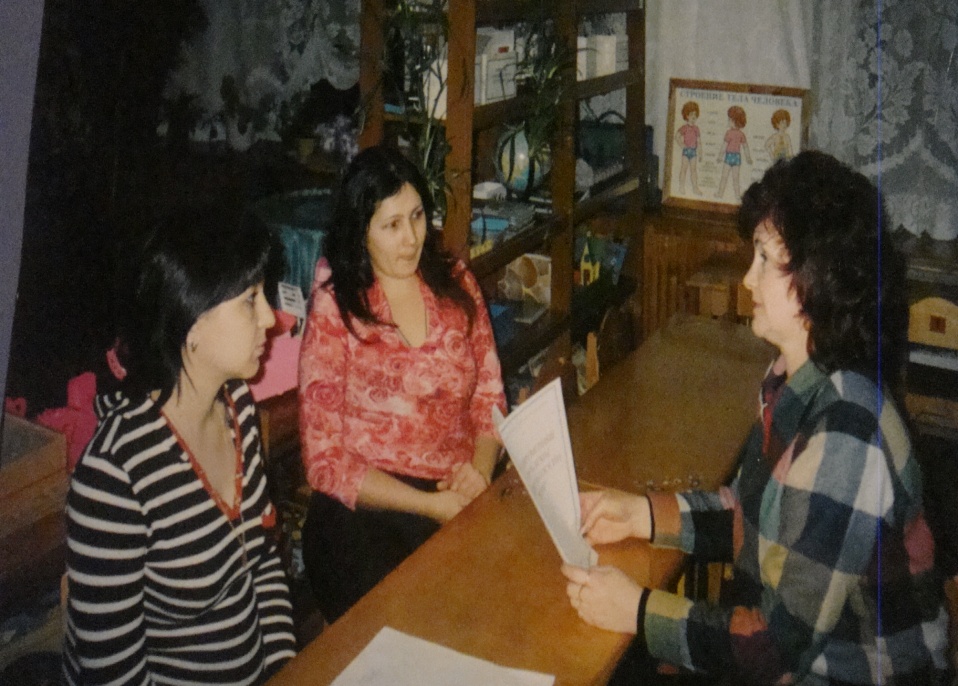 Тема: «Особенности взаимодействия детей, родителей и педагогов».
Мини- собрание.
(совместно с педагогом дополнительного образования по худ. труду)
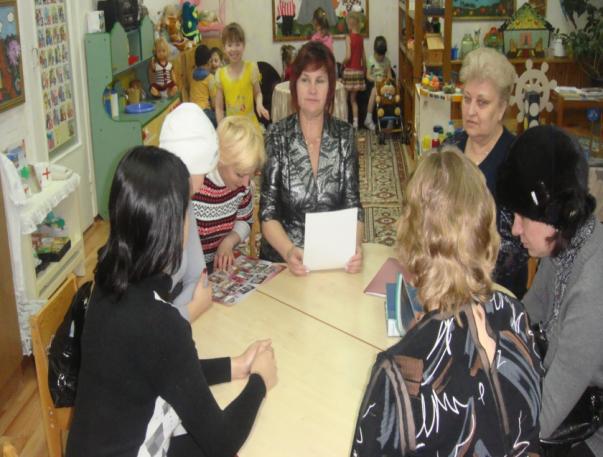 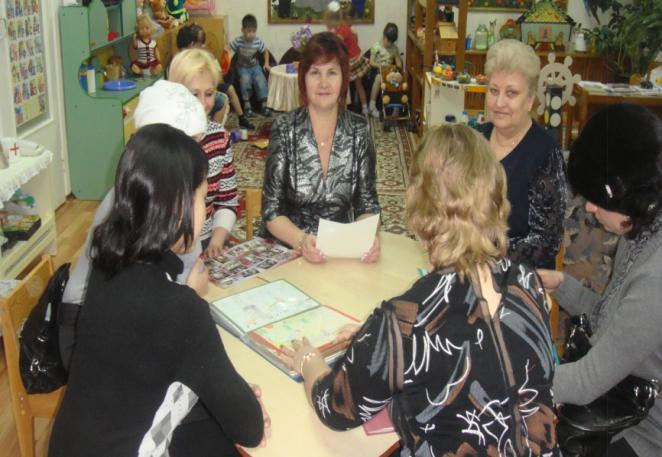 Тема: «Чем и как занять ребенка дома?»
Родительский досуг.
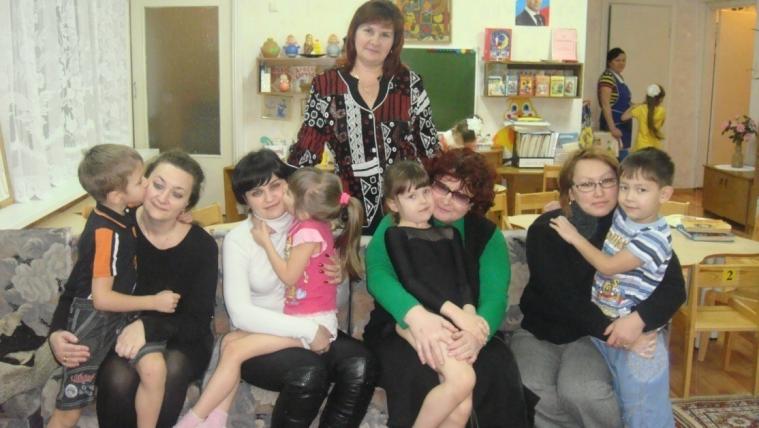 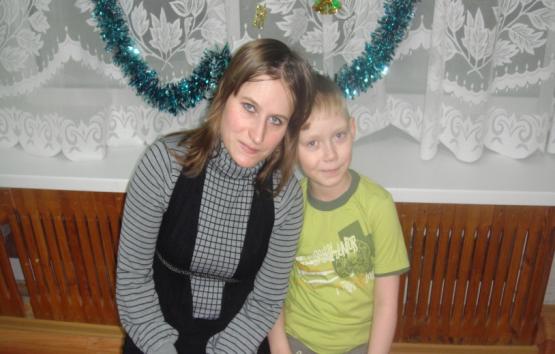 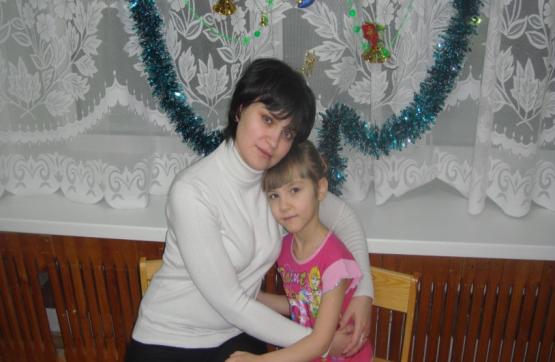 Тема: «Моя мама».
Родительское собрание.
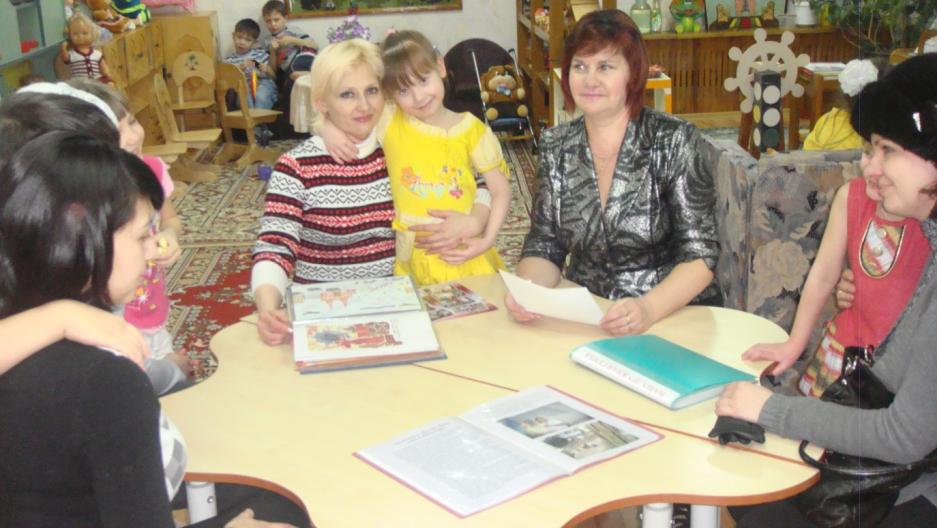 Тема: «Секреты общения с ребенком в семье».
Вечер вопросов и ответов.
(круглый стол)
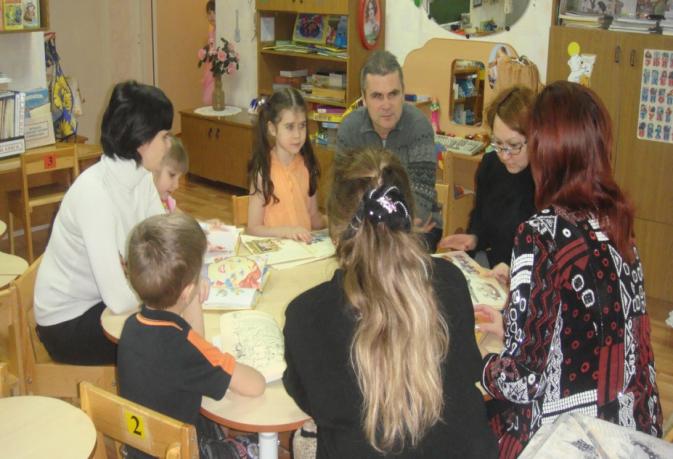 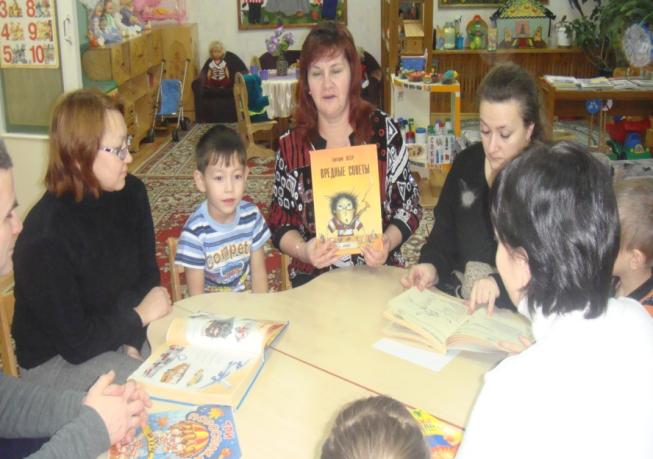 Тема: 
«Использование художественной литературы при подготовке 
детей к школе».
День открытых дверей.
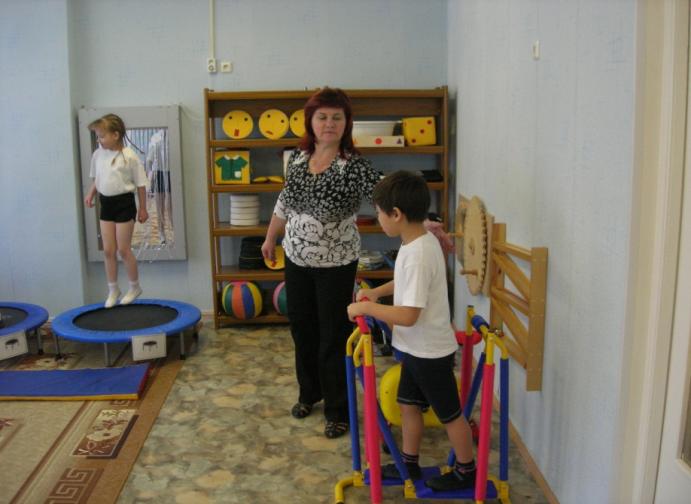 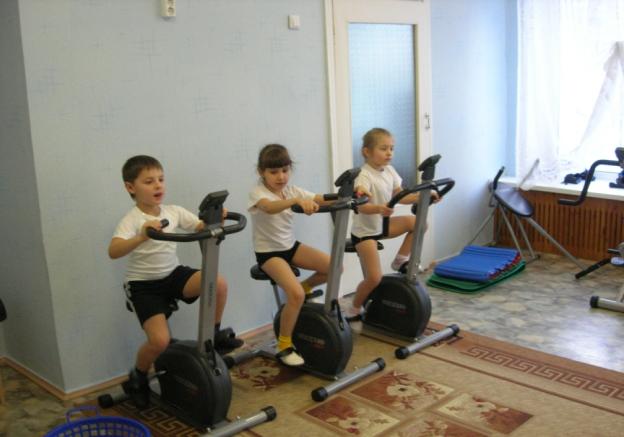 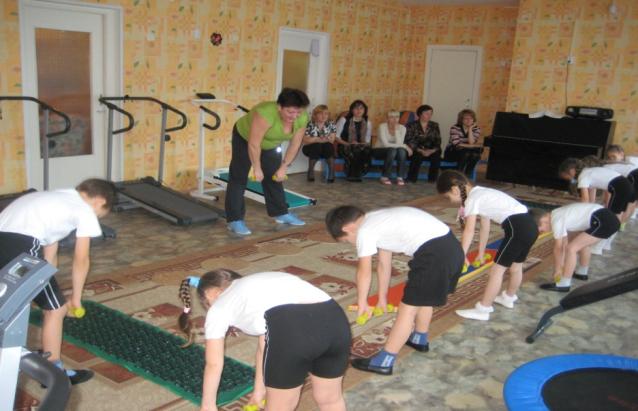 Занятие в тренажерном зале.
Родительский тренинг.
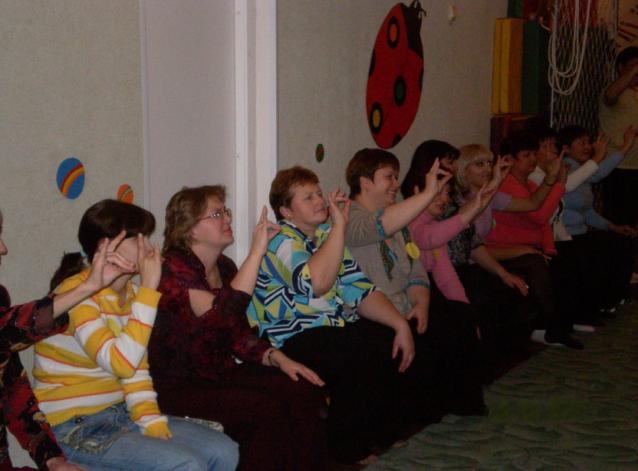 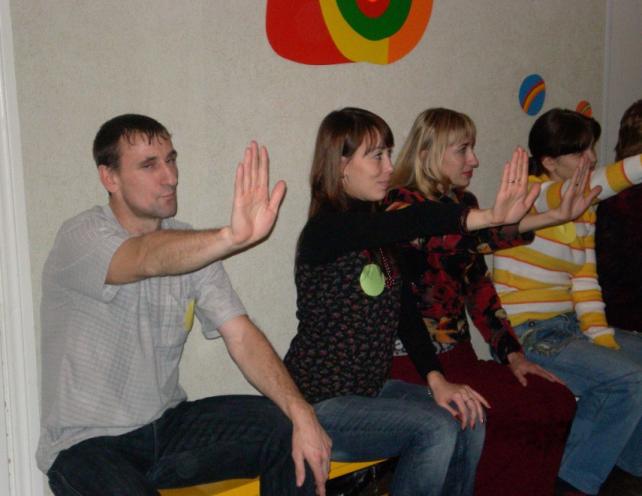 Тема: «Развитие мелкой моторики».
Родительская  конференция
(совместно с педагогом – психологом).
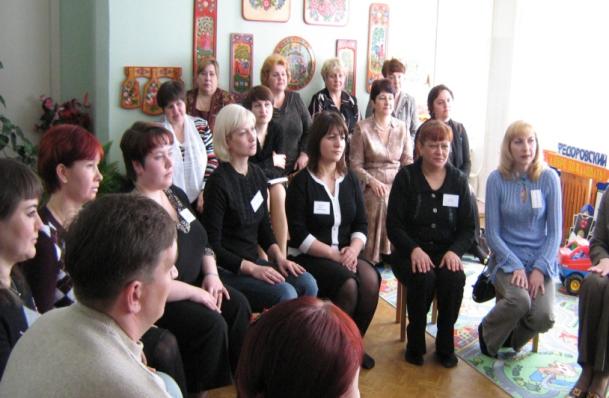 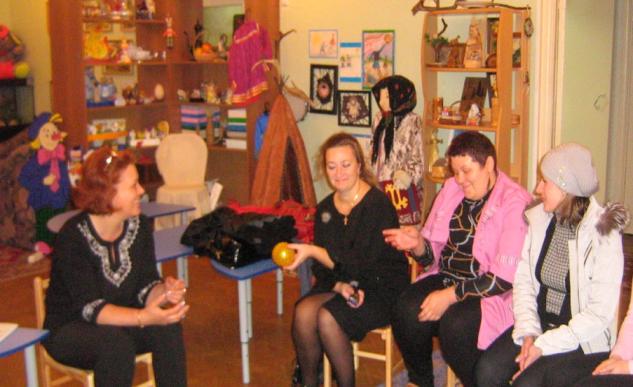 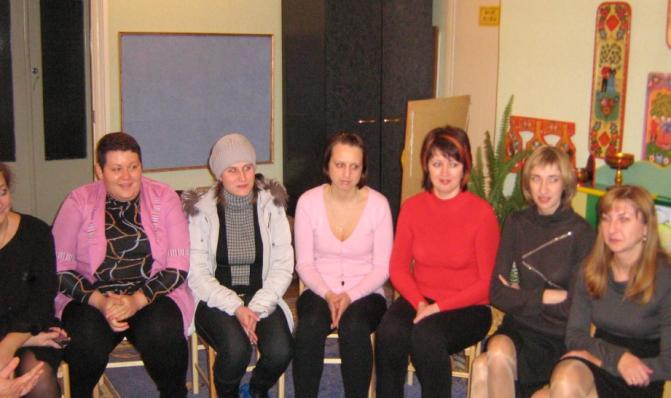 Тема: «Роль игры при подготовке детей к школе».
Спортивный праздник.
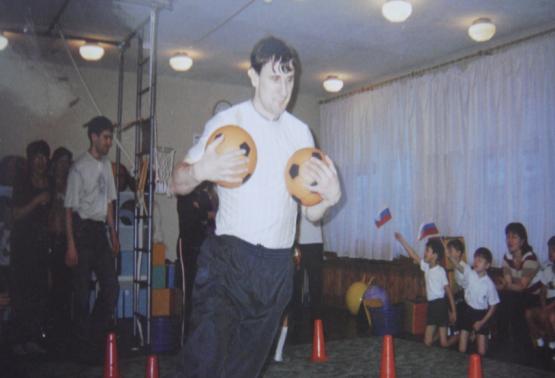 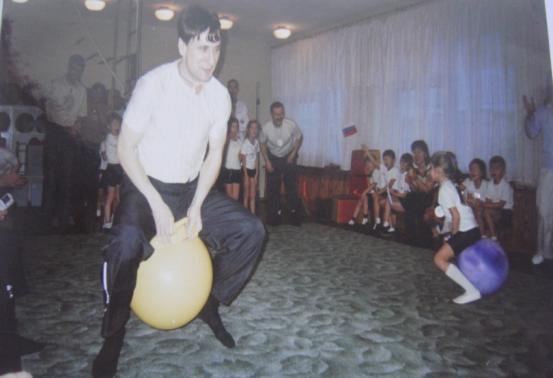 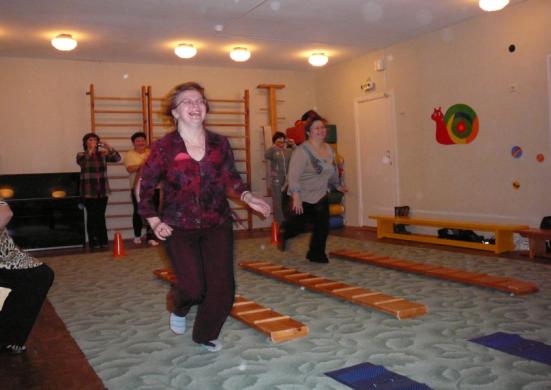 «Папа, мама, я – спортивная семья!».
Наглядно – информационные формы работы с родителями.
(родительский уголок,  папки -  передвижки,  папки – ширмы,  памятки для родителей информационные листки).
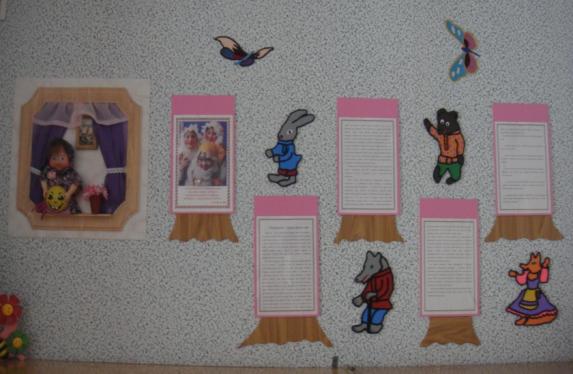 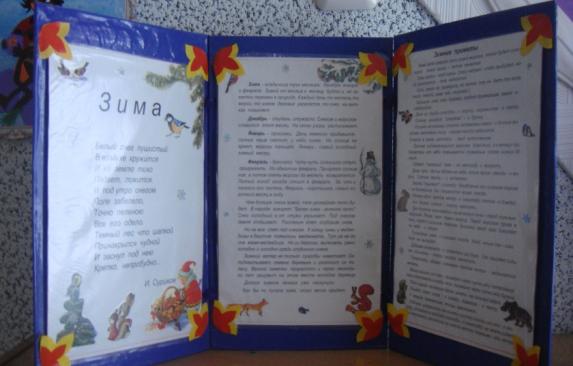 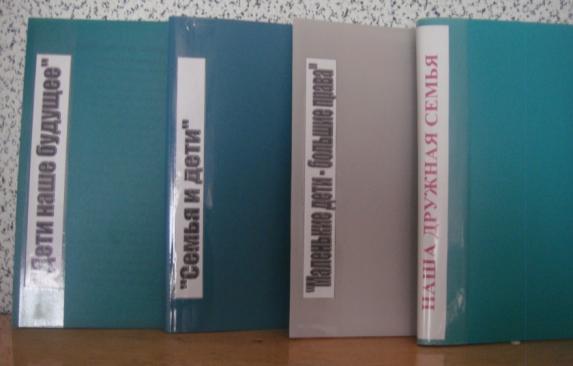 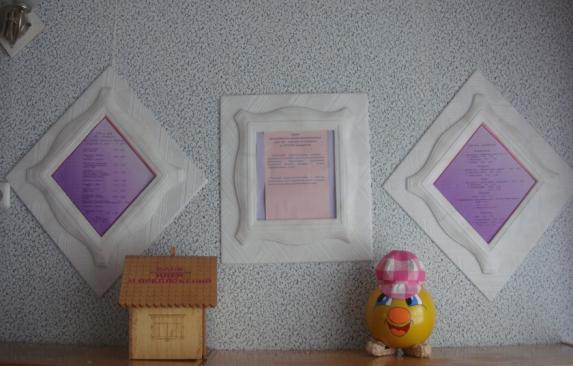 Информация для родителей 
по теме: «Формирование здорового образа жизни у детей»
«В здоровом теле – здоровый дух!»     (древнегреческое изречение)
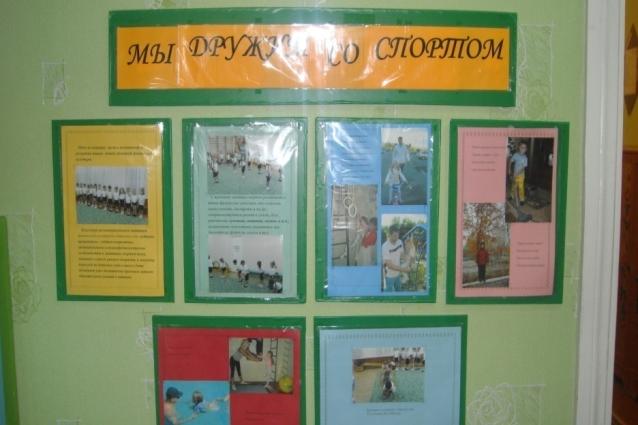 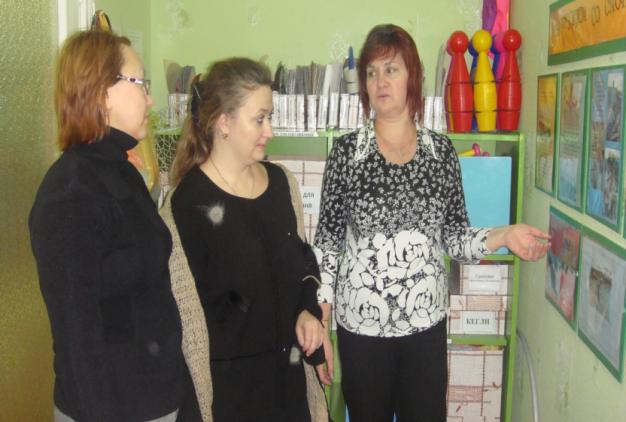 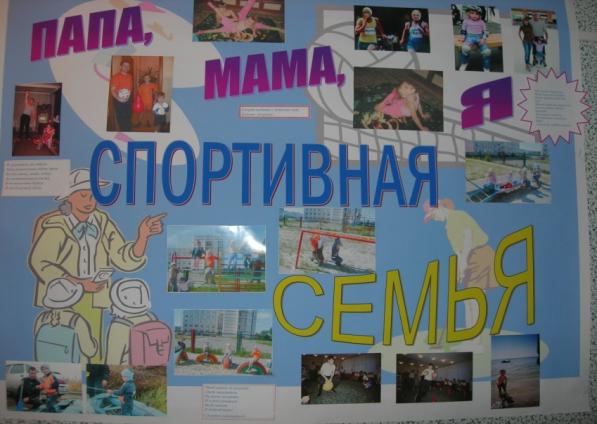 Наш дом – Югорская земля!
(выпуск  совместной  газеты  с  родителями)
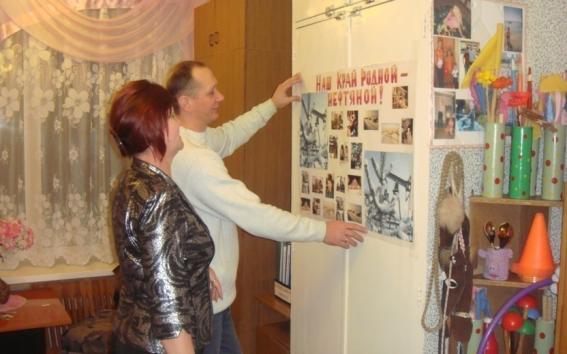 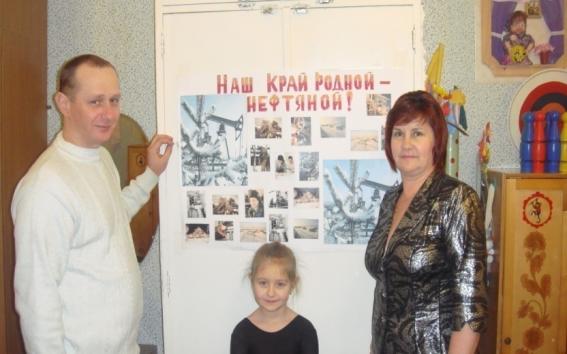 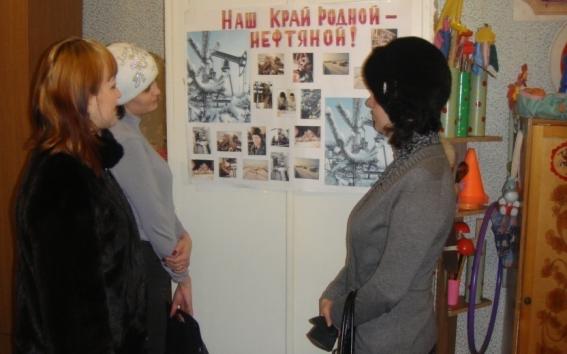 Родительская газета: 
«Защита прав и достоинств ребенка».
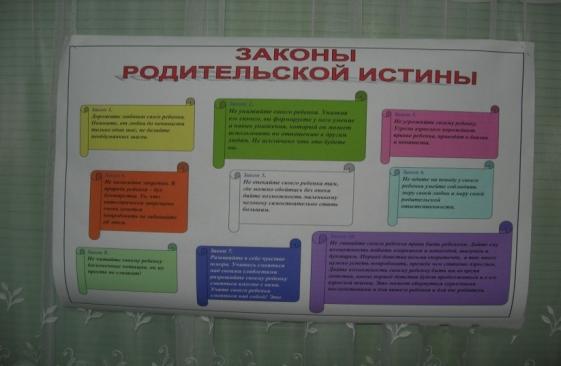 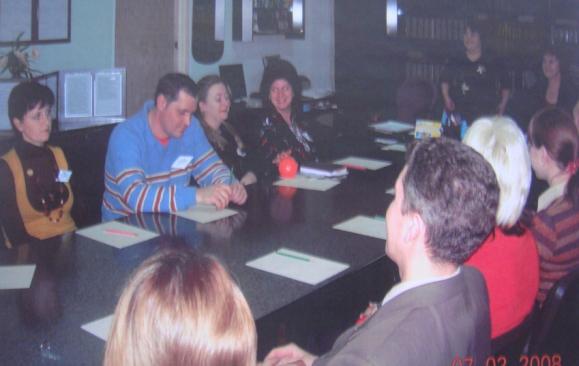 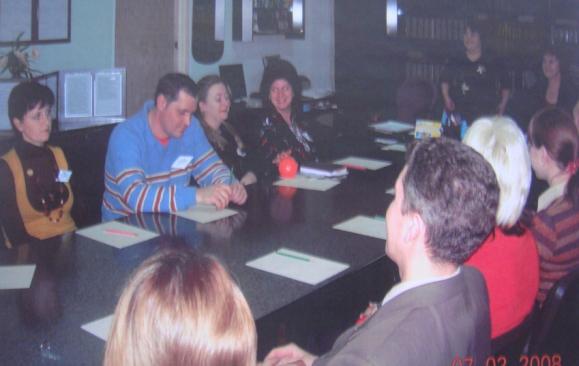 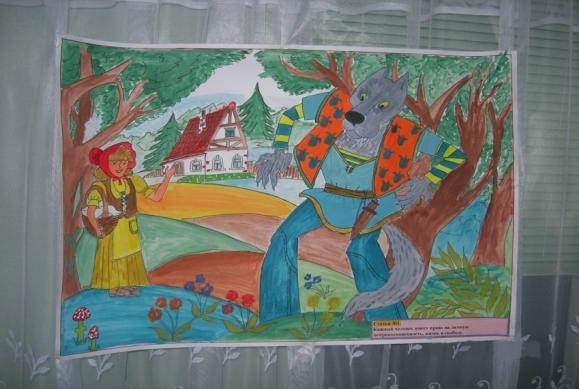 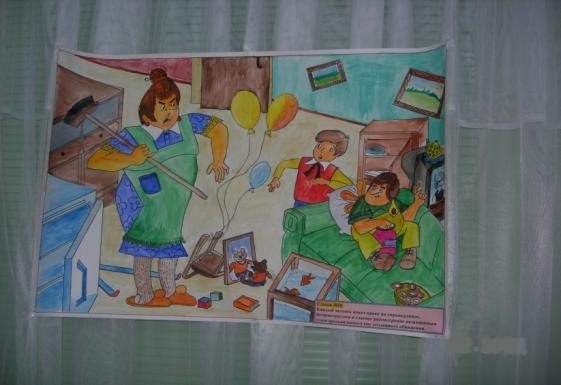 Взрослый мир в детских мультфильмах.
Рисунки и поделки детей совместно с родителями,
с учётом регионального компонента.
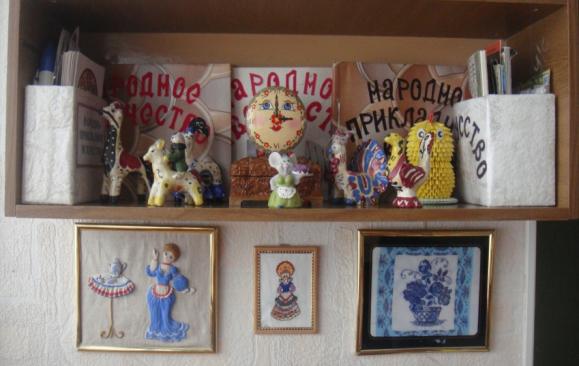 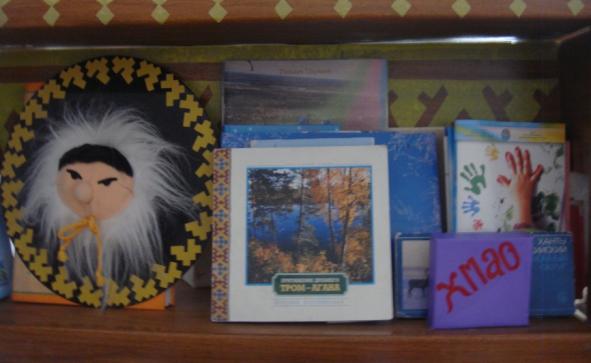 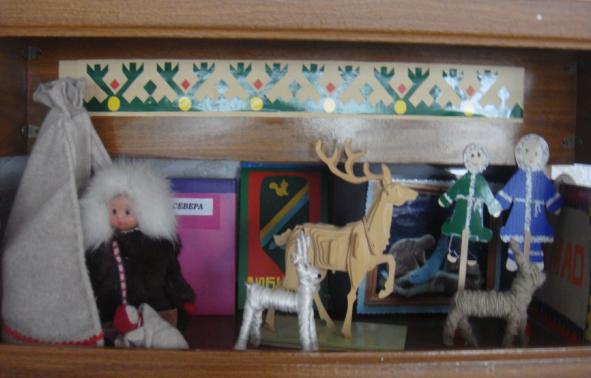 Родители у нас – народ прекрасный,
Смысл воспитания для них, предельно ясен.
Ведь только творчество и труд, 
Нам личность в будущем дадут.
Спасибо вам за труд большой,
За все, что сделано с душой!
Помощь родителей по благоустройству и ремонту детского сада.
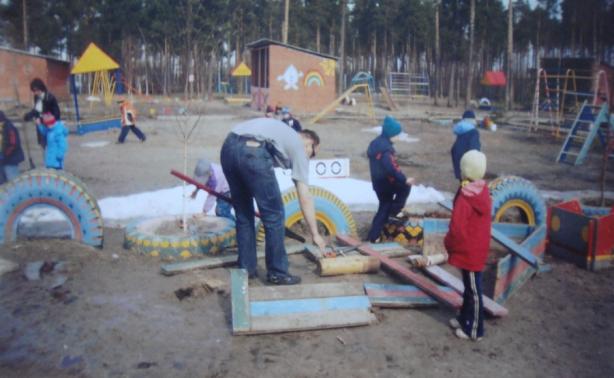 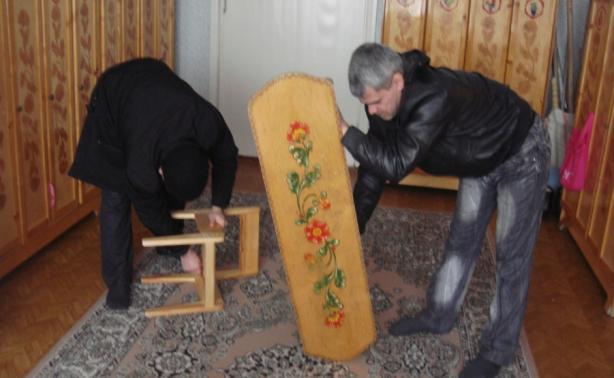 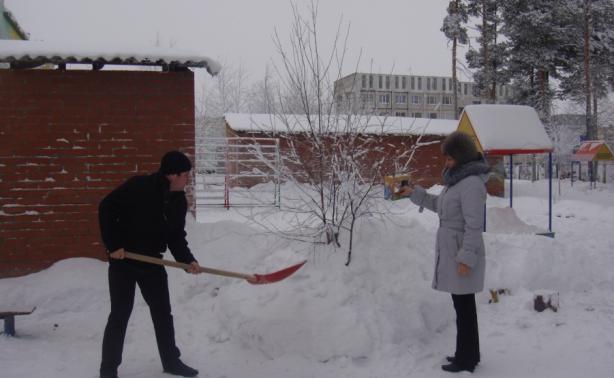 В группе папа есть у нас, 
Он  помощник просто класс.
Пишет, чинит и строгает,
И во всем нам помогает.
Акция экологического содержания «Покормим птиц зимой!».
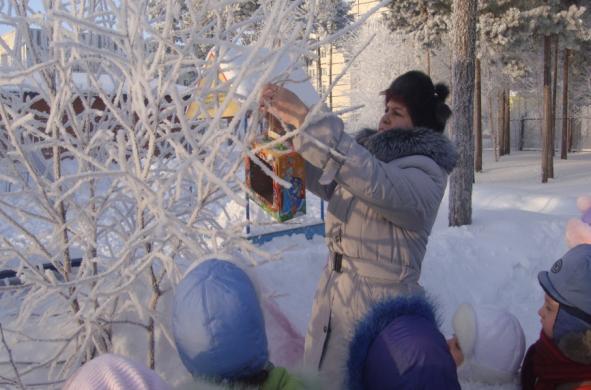 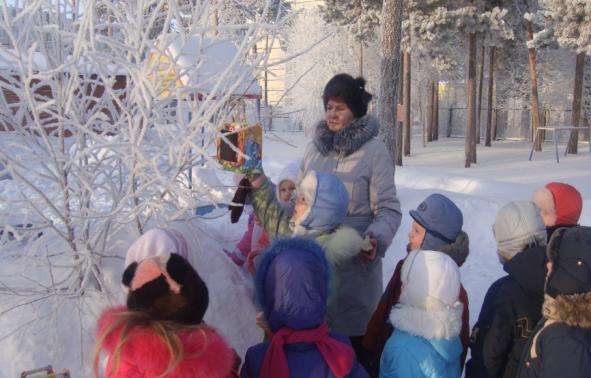 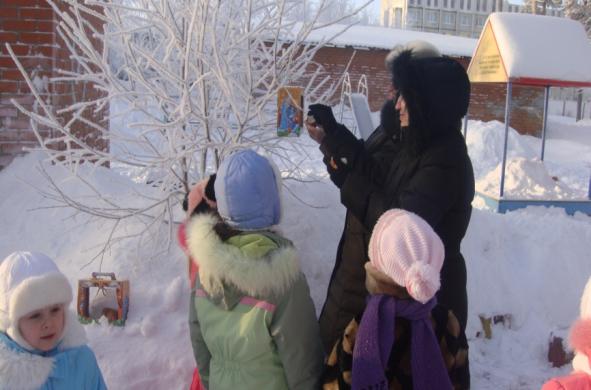 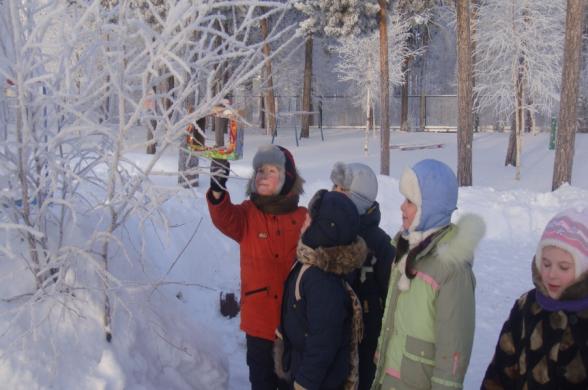 Спасибо за внимание.
.           А нам, скоро в школу!
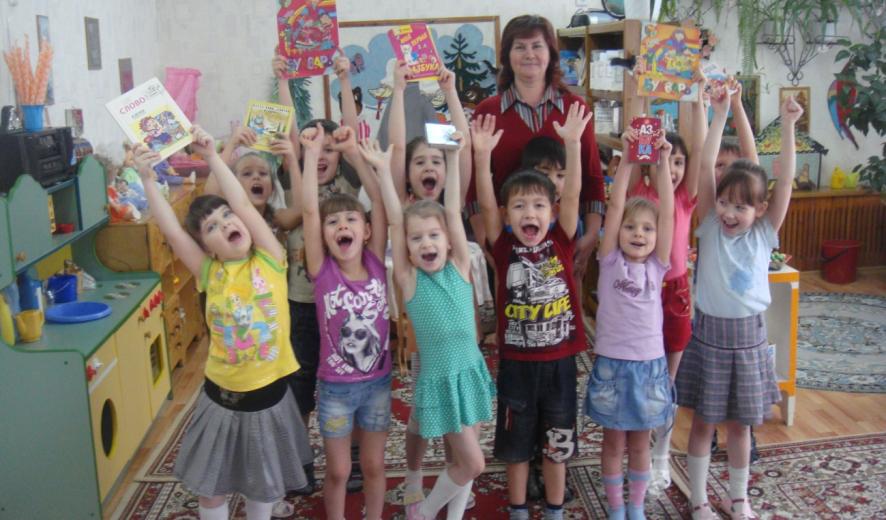 Воспитание детей – самая универсальная, самая сложная и благородная работа, единая для всех и в то же время своеобразная и неповторимая в каждой современной семье. Каждое мгновение этой работы – творение будущего и взгляд в будущее.